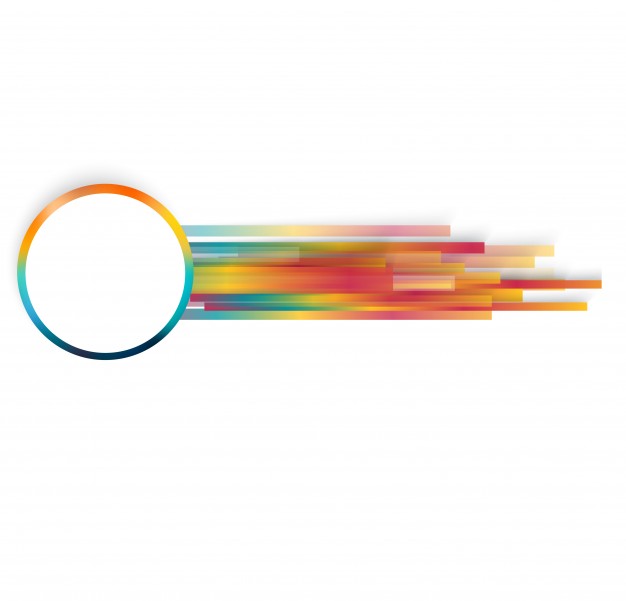 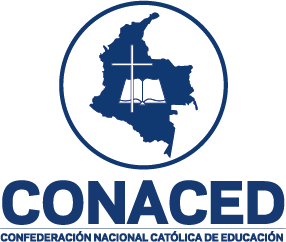 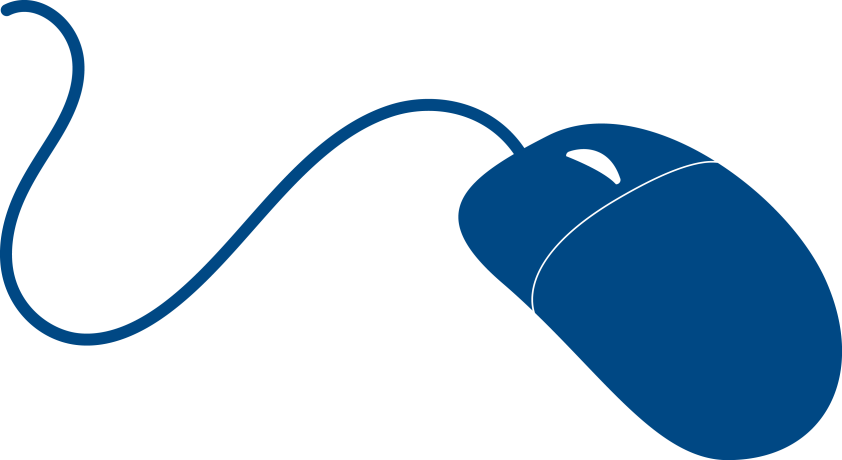 Click Pastoral No. 77Especial Papa Francisco: 10 Frases para los colombianos
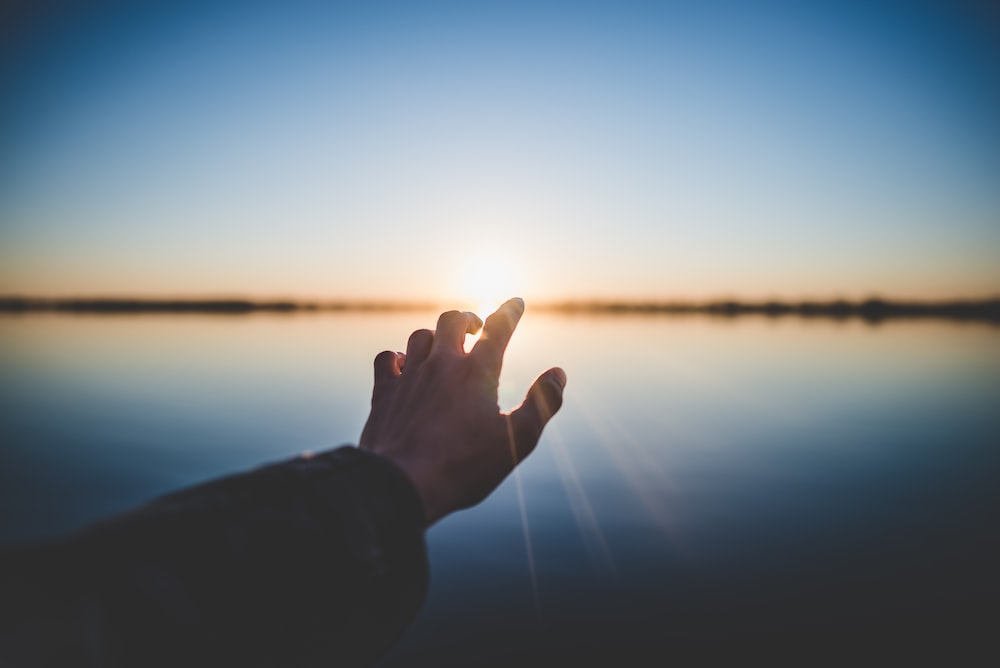 “Solo así, con fe y esperanza, se pueden superar las numerosas dificultades del camino y construir un país que sea patria y casa para todos los colombianos”

(Viaje apostólico del Papa Francisco a Colombia 6 - 11 de septiembre de 2017. Encuentro con las autoridades, el cuerpo diplomático y algunos representantes de la sociedad civil. Discurso del santo padre. Plaza de armas de la Casa de Nariño (Bogotá). Jueves, 7 de septiembre de 2017).
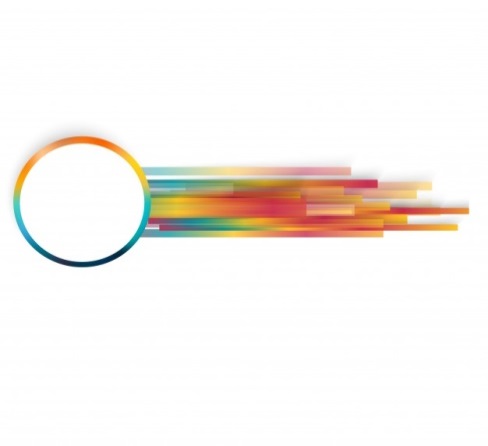 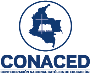 Click Pastoral No. 77
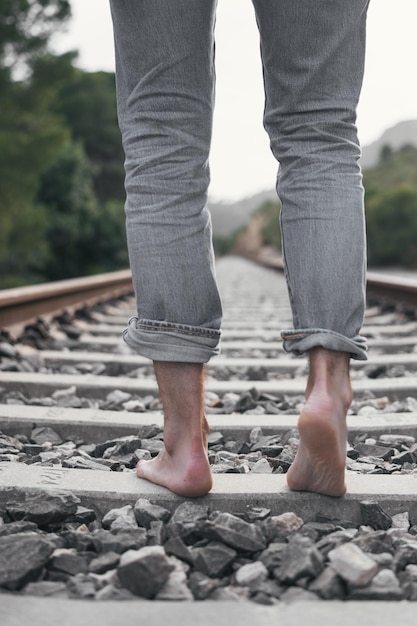 “Cuanto más difícil es el camino que conduce a la paz y al entendimiento, más empeño hemos de poner en reconocer al otro, en sanar las heridas y construir puentes, en estrechar lazos y ayudarnos mutuamente”

(Viaje apostólico del Papa Francisco a Colombia 6 - 11 de septiembre de 2017. Encuentro con las autoridades, el cuerpo diplomático y algunos representantes de la sociedad civil. Discurso del santo padre. Plaza de armas de la Casa de Nariño (Bogotá). Jueves, 7 de septiembre de 2017).
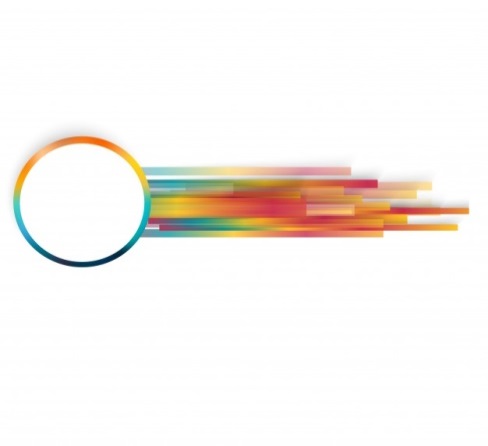 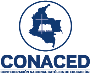 Click Pastoral No. 77
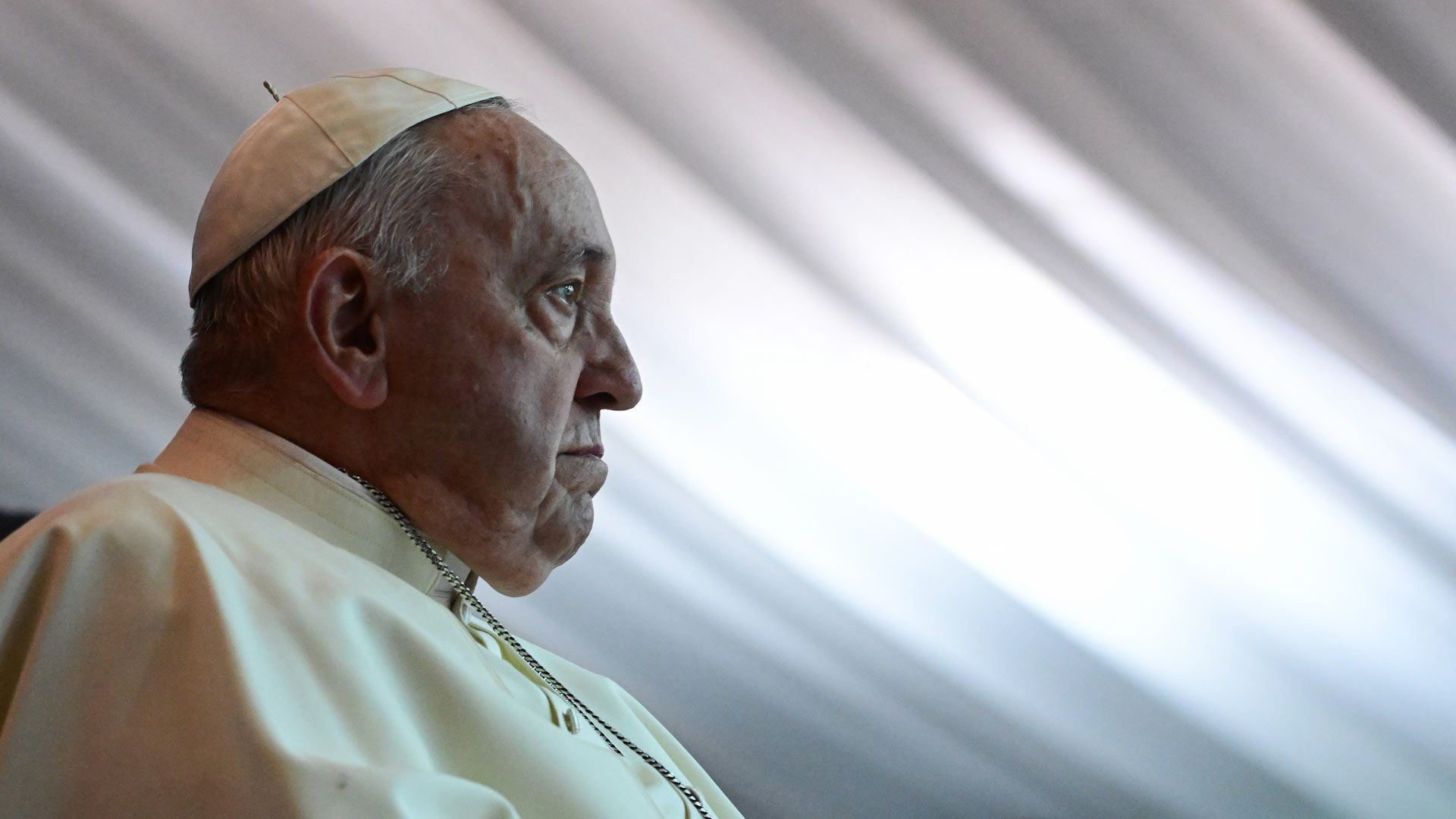 “Que las dificultades no los opriman, que la violencia no los derrumbe, que el mal no los venza” 

(Viaje Apostólico del Papa Francisco a Colombia 6 – 11 de septiembre de 2017. Bendición a los fieles. Saludo del Santo Padre al pueblo colombiano. Balcón del Palacio Cardenalicio (Bogotá). 7 de septiembre de 2017).
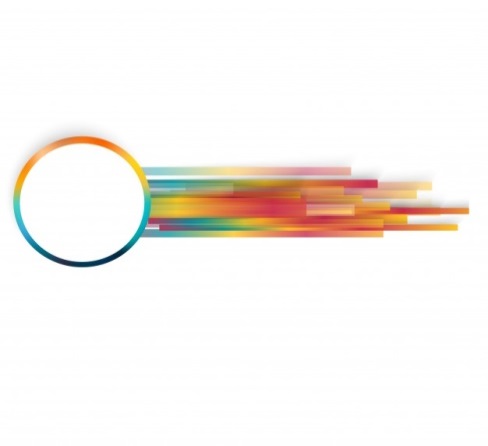 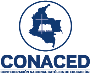 Click Pastoral No. 77
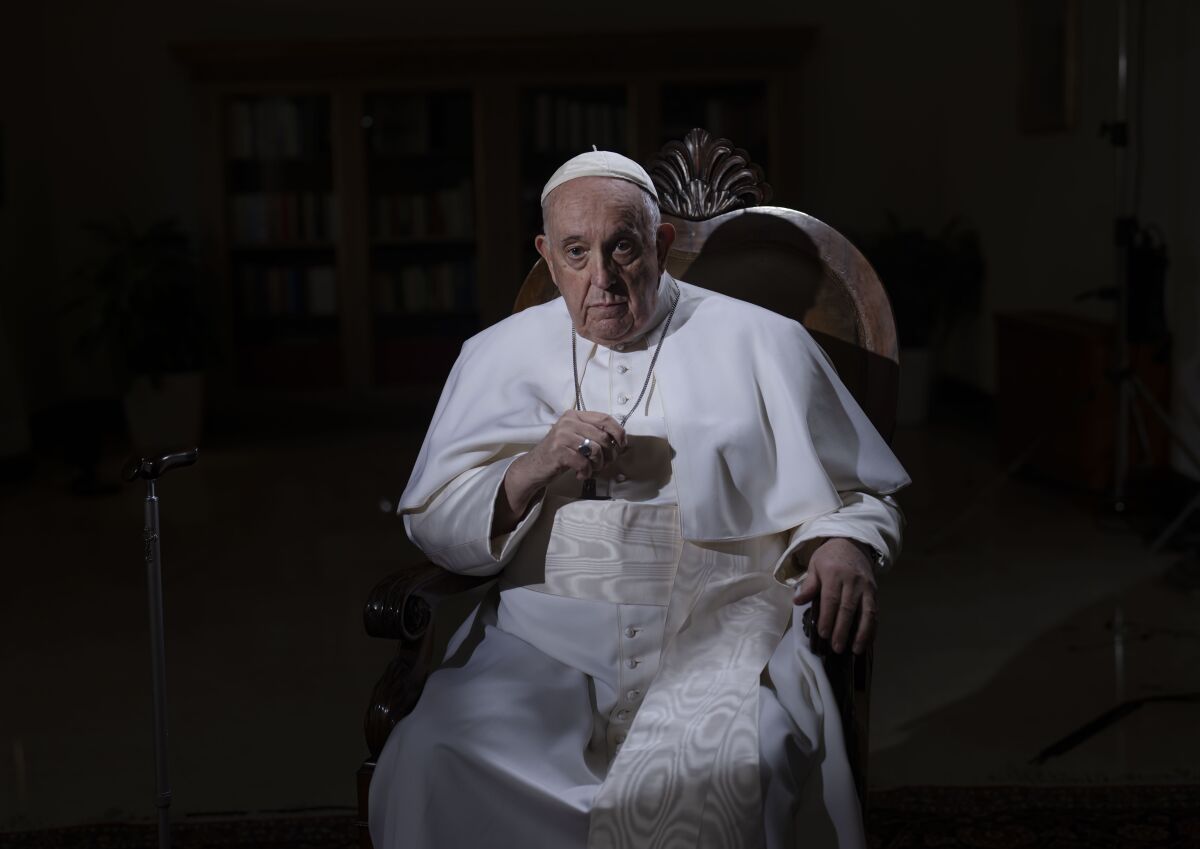 “Los invito al compromiso, no al cumplimiento, en la renovación de la sociedad, para que sea justa, estable, fecunda”

(Viaje Apostólico del Papa Francisco a Colombia 6 – 11 de septiembre de 2017. Bendición a los fieles. Saludo del Santo Padre al pueblo colombiano. Balcón del Palacio Cardenalicio (Bogotá). 7 de septiembre de 2017).
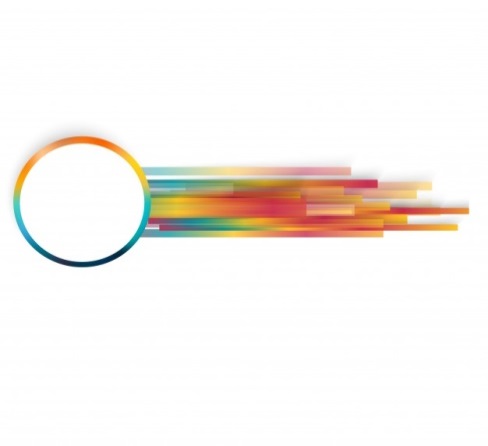 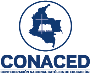 Click Pastoral No. 77
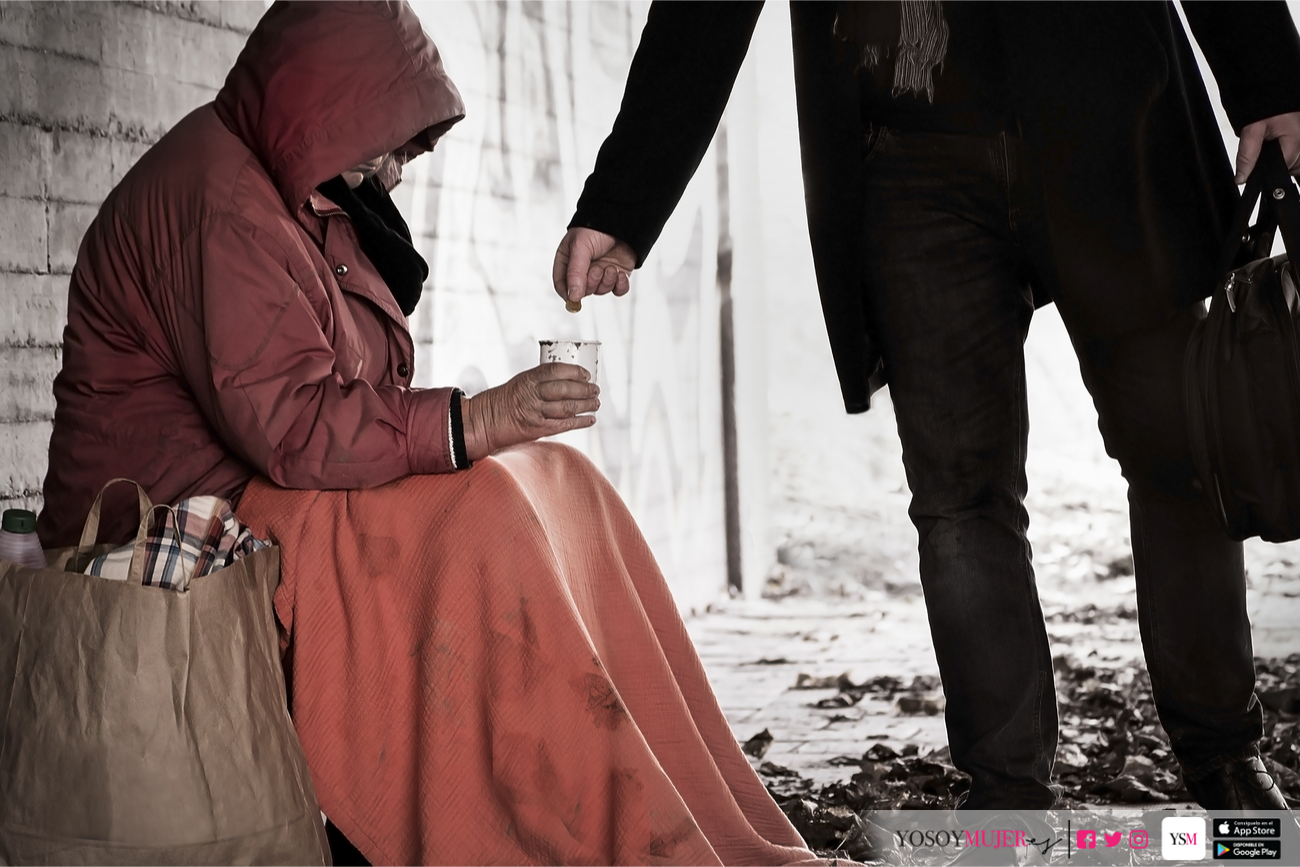 “¡Basta una persona buena para que haya esperanza! No lo olviden. ¡Y cada uno de nosotros puede ser esa persona!”


(Viaje Apostólico del Papa Francisco a Colombia 6 – 11 de septiembre de 2017. Santa Misa. Homilía del Santo Padre. Catama, Villavicencio viernes 8 de septiembre de 2017).
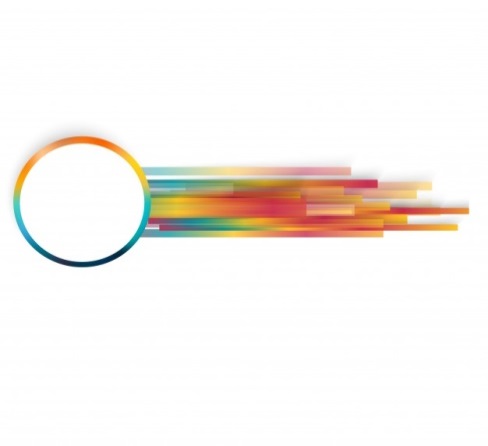 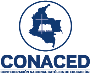 Click Pastoral No. 77
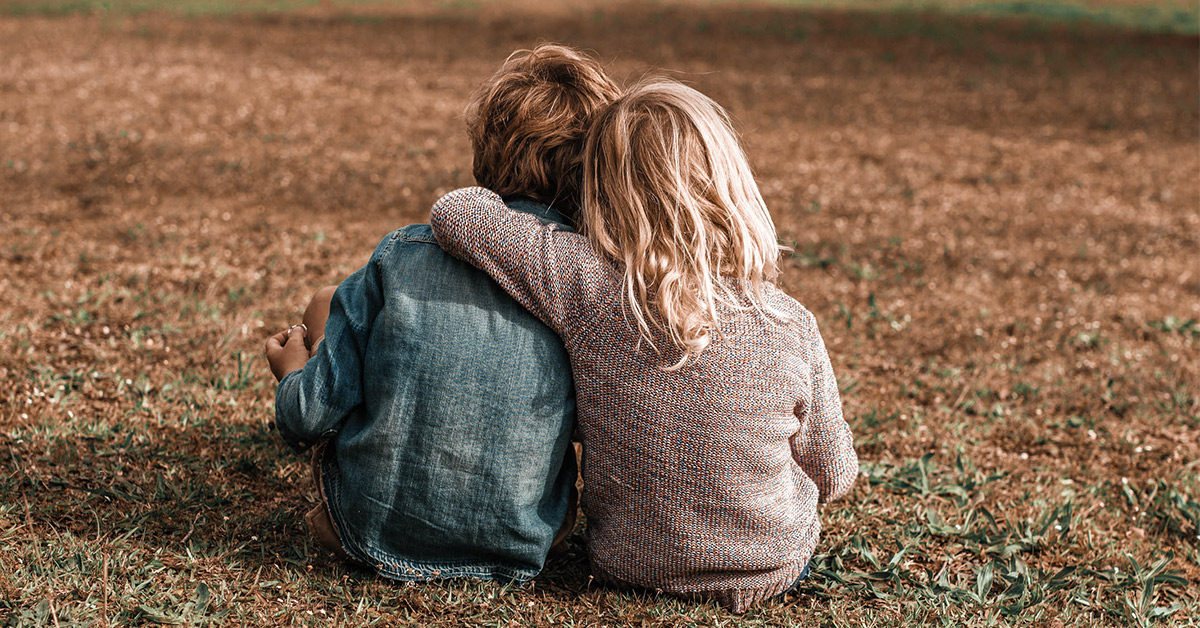 “Queridos colombianos: No tengan miedo a pedir y a ofrecer el perdón. No se resistan a la reconciliación para acercarse, reencontrarse como hermanos y superar las enemistades. Es hora de sanar heridas, de tender puentes, de limar diferencias” 


(Viaje Apostólico del Papa Francisco a Colombia 6 – 11 de septiembre de 2017. Gran encuentro de oración por la reconciliación nacional. Palabras del Santo Padre. Parque Las Malocas (Villavicencio) viernes 8 de septiembre de 2017).
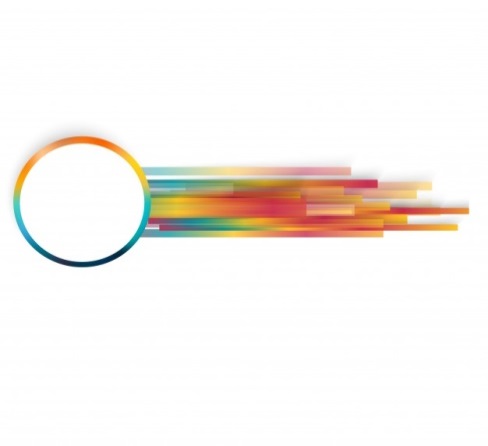 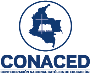 Click Pastoral No. 77
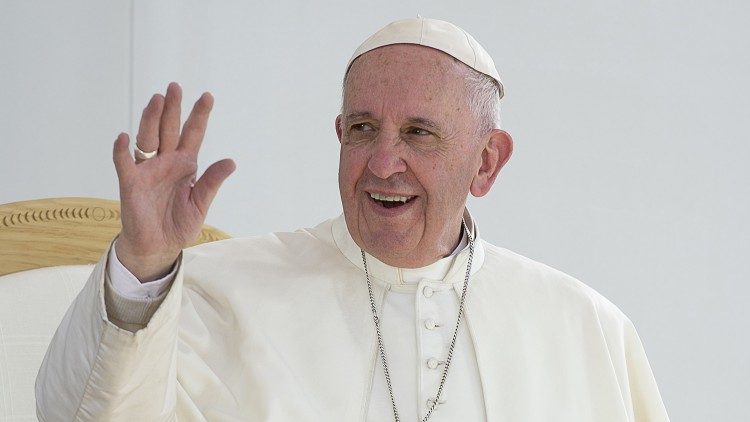 “Si Colombia quiere una paz estable y duradera, tiene que dar urgentemente un paso en esta dirección, que es aquella del bien común, de la equidad, de la justicia, del respeto de la naturaleza humana y de sus exigencias” 

(Viaje Apostólico del Papa Francisco a Colombia 6 – 11 de septiembre de 2017. Santa Misa. Homilía del Santo Padre. Área portuaria de Conectar (Cartagena de Indias) domingo, 10 de septiembre de 2017).
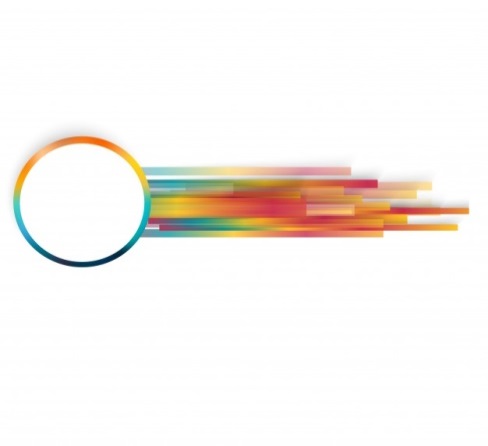 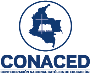 Click Pastoral No. 77
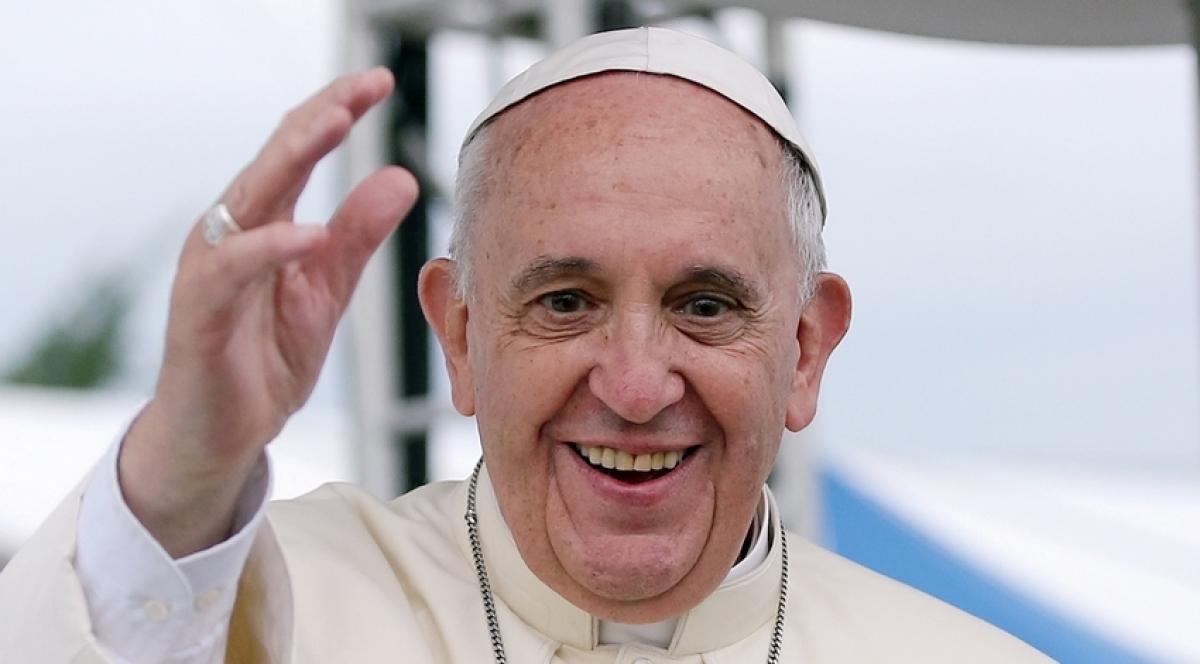 “Colombia es rica por la calidad humana de sus gentes, hombres y mujeres de espíritu acogedor y bondadoso; personas con tesón y valentía para sobreponerse a los obstáculos”


(Viaje apostólico del Papa Francisco a Colombia 6 - 11 de septiembre de 2017. Encuentro con las autoridades, el cuerpo diplomático y algunos representantes de la sociedad civil. Discurso del santo padre. Plaza de armas de la Casa de Nariño (Bogotá). Jueves, 7 de septiembre de 2017).
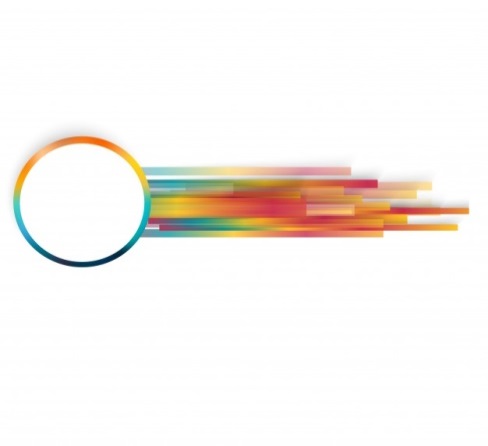 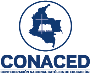 Click Pastoral No. 77
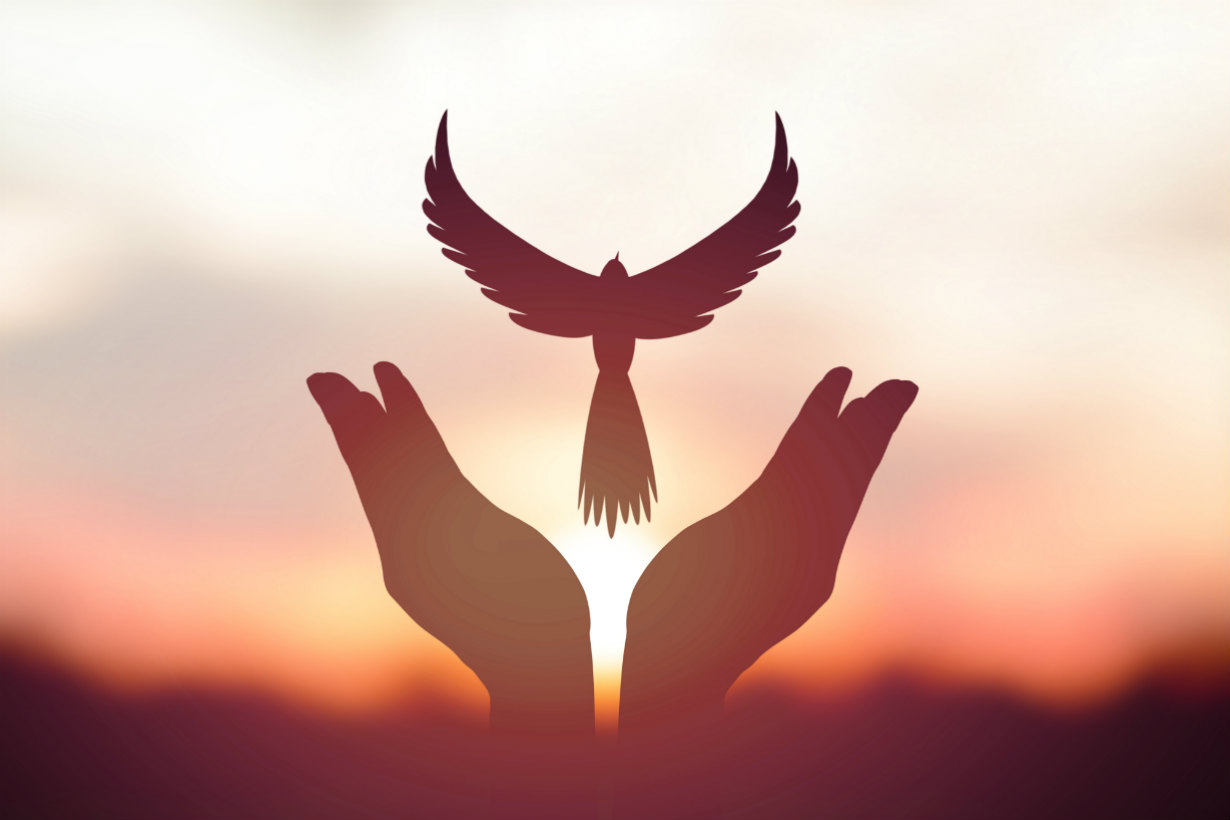 “…la búsqueda de la paz es un trabajo siempre abierto, una tarea que no da tregua y que exige el compromiso de todos  ”

(Viaje apostólico del Papa Francisco a Colombia 6 - 11 de septiembre de 2017. Encuentro con las autoridades, el cuerpo diplomático y algunos representantes de la sociedad civil. Discurso del santo padre. Plaza de armas de la Casa de Nariño (Bogotá). Jueves, 7 de septiembre de 2017).
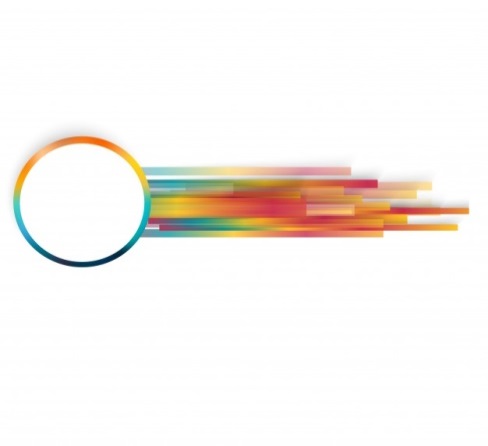 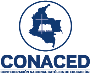 Click Pastoral No. 77
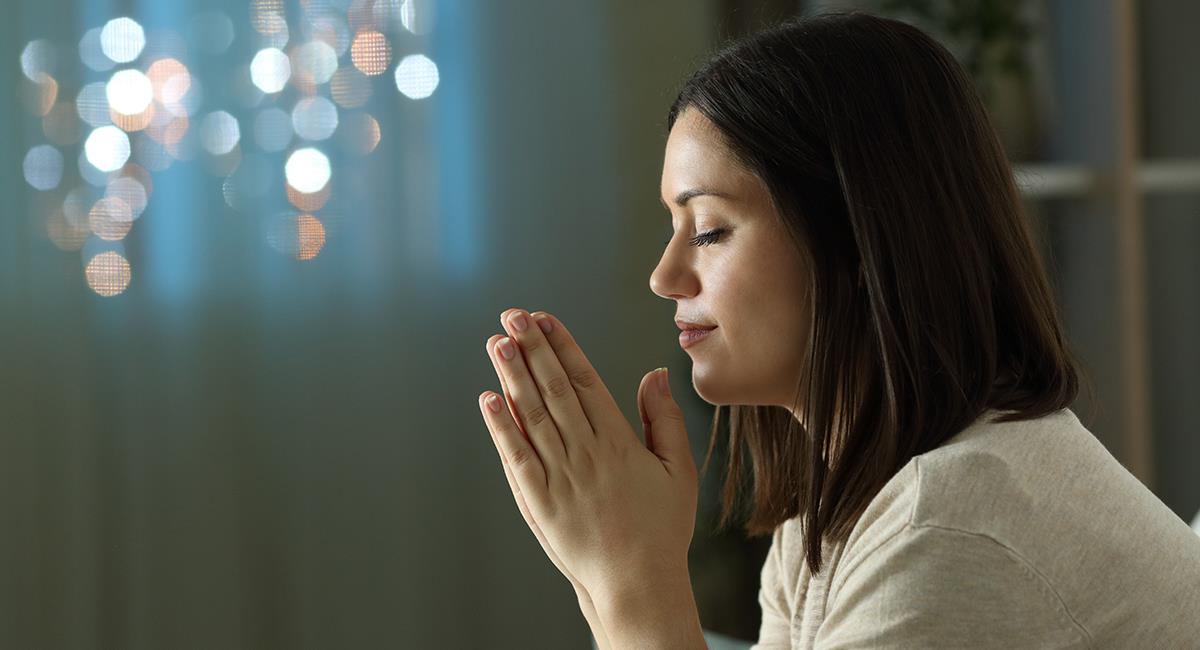 “…quisiera que recemos juntos y que nos perdonemos… y que así todos juntos, podamos mirar y caminar hacia adelante con fe y esperanza”


(Viaje Apostólico del Papa Francisco a Colombia 6 – 11 de septiembre de 2017. Gran encuentro de oración por la reconciliación nacional. Palabras del Santo Padre. Parque Las Malocas (Villavicencio) viernes 8 de septiembre de 2017).
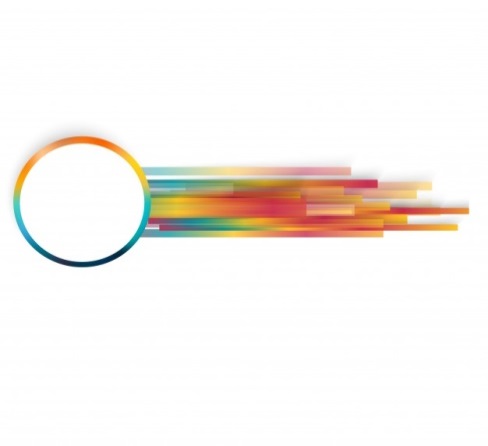 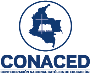 Click Pastoral No. 77
Camilo E. Rodríguez F. Director de Pastoral – CONACED
pastoralconaced@conaced.edu.co
Tel.:3184320369
www.conaced.edu.co
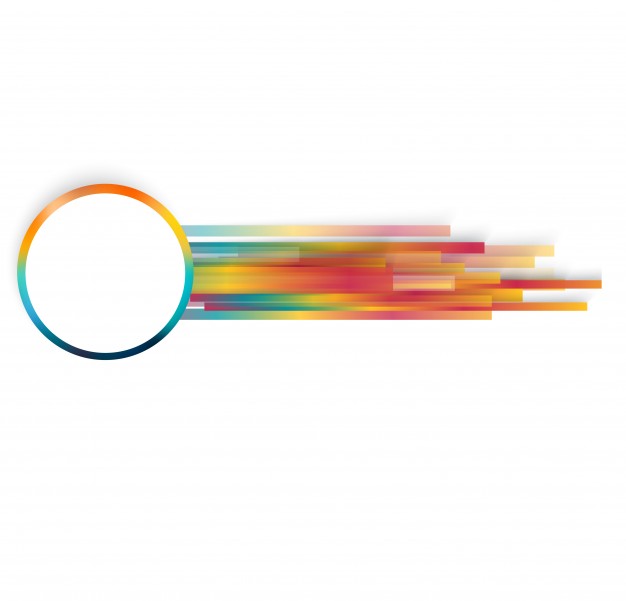 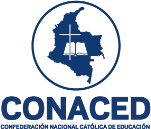